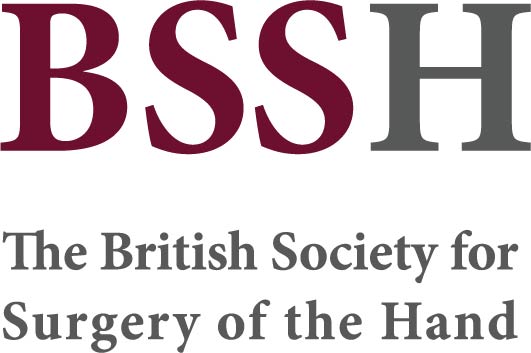 Teaching feedback link M7.1
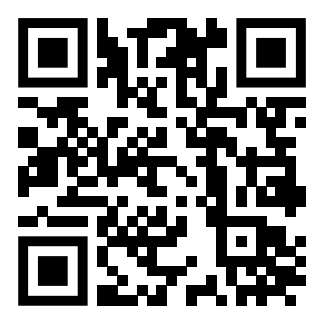